ชื่อเรื่องกิจกรรมของคุณ
สร้างใบปลิวที่สวยงาม
เมื่อต้องการแทนที่ข้อความตัวแทนใดๆ ก็ตาม (เช่น ข้อความนี้) เพียงเลือกข้อความนั้นแล้วใส่ข้อความของคุณเองลงไป
ถ้าคุณต้องการเพิ่มหรือเอาสัญลักษณ์แสดงหัวข้อย่อยออกจากข้อความ ให้ใช้ปุ่ม สัญลักษณ์แสดงหัวข้อย่อย บนแท็บ หน้าแรก
เมื่อต้องการแทนที่รูปภาพ ให้ลบรูปภาพที่มีอยู่ก่อน จากนั้นให้ใช้ แทรก > รูปภาพ เพื่อเพิ่มรูปภาพของคุณเอง
เพิ่มคำอธิบายภาพของคุณที่นี่
วันที่จัดกิจกรรม เวลาจัดกิจกรรม
สถานที่จัดกิจกรรม จังหวัด รหัสไปรษณีย์
ชื่อบริษัท
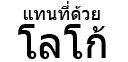 ที่อยู่ จังหวัด รหัสไปรษณีย์
โทรศัพท์ | ที่อยู่อีเมล | ที่อยู่เว็บ
[Speaker Notes: เมื่อต้องการเปลี่ยนใบปลิวนี้ ให้แทนที่เนื้อหาตัวอย่างของเราด้วยเนื้อหาของคุณเอง ถ้าคุณต้องการเริ่มจากสไลด์ที่ว่างเปล่า ให้กดปุ่ม สไลด์ใหม่ บนแท็บ หน้าแรก เพื่อแทรกหน้าใหม่ จากนั้นให้ใส่ข้อความและรูปภาพของคุณในตัวแทนที่ว่างเปล่า]